Долма из виноградных листьев.
Готовим с мамой – готовим сами.
Нам понадобится:
- Фарш из баранины – 700г
- Курдючный жир – 100г
- Лук репчатый – 350г
- Масло сливочное – 50г
- Виноградные листья – 220г
- Рис – 100г
- Соль – 2 чайные ложки
- Чеснок – 4 зубчика
- Перец черный молотый – ½ ч.л.
- Перец чили – ½ ч.л.
- Мята сушеная – 1 ч.л.
- Хмели сунели – ½ ч.л.
- Кинза – 10г
- Петрушка – 20г
- Укроп – 20г
- Вода – 300 мл для фарша и 1 литр в кастрюлю
Для соуса:
- Домашний йогурт или мацони – 300 мл
- Чеснок – 4 зубчика 
- Петрушка – 5г
- Кинза – 5г
1. Сварим рис.
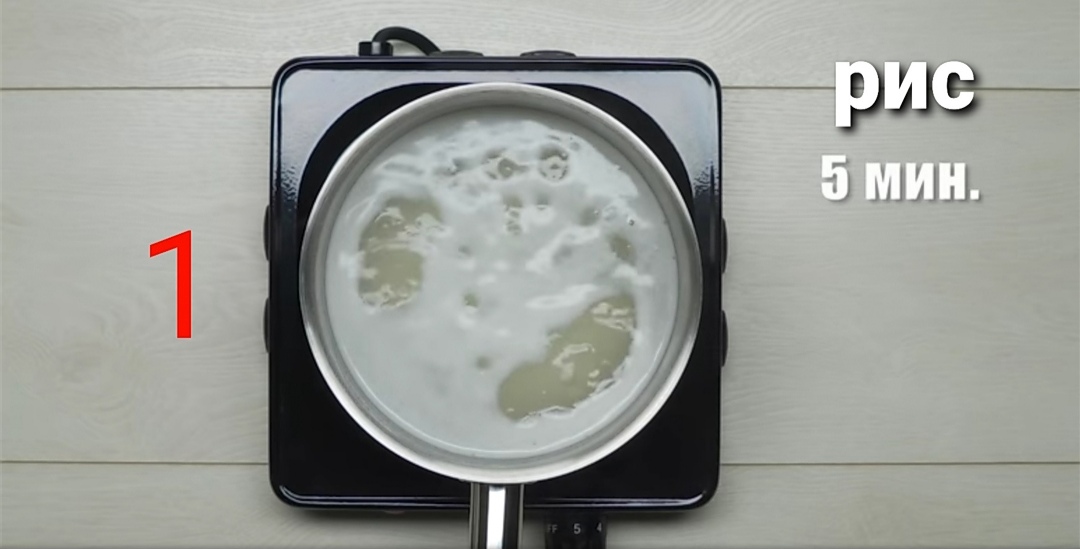 2. Нарежем лук
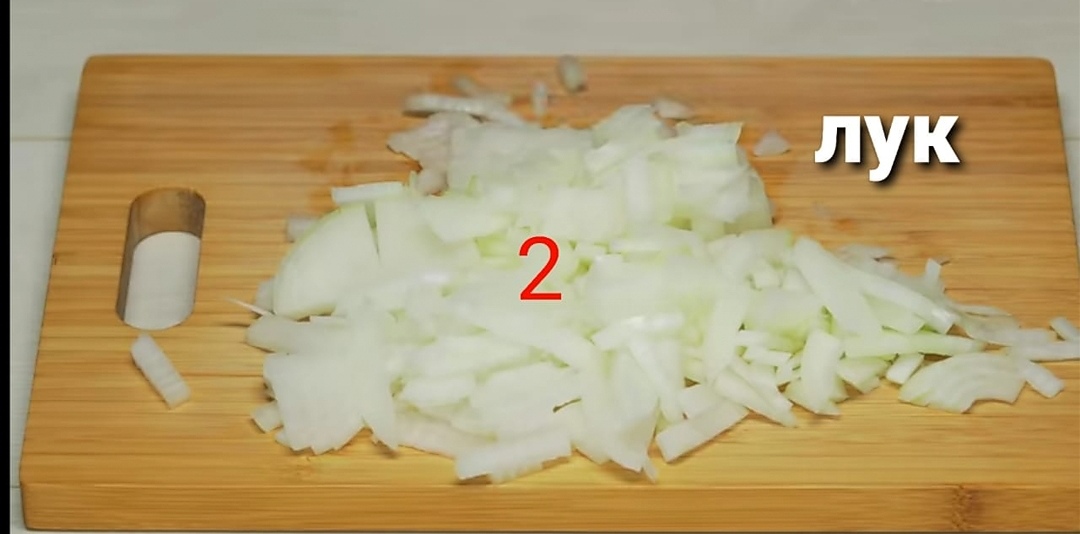 3. Растопим сливочное масло.
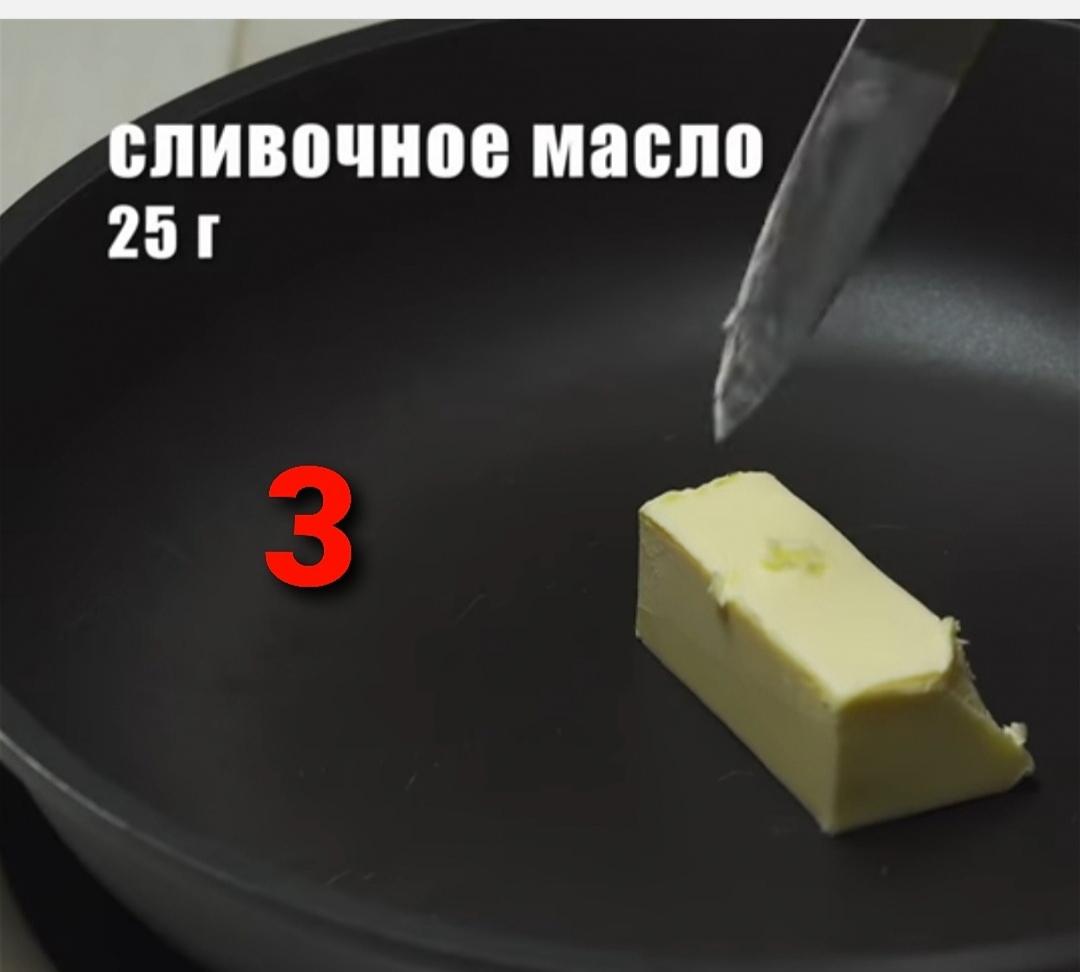 4. Сделаем начинку.
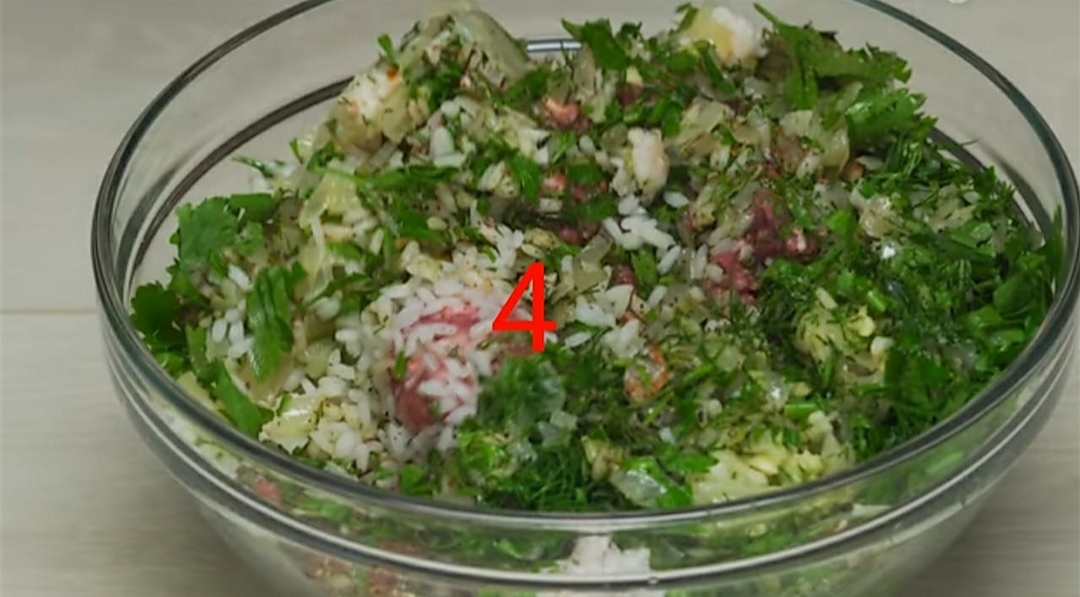 5. Приготовим виноградные листья.
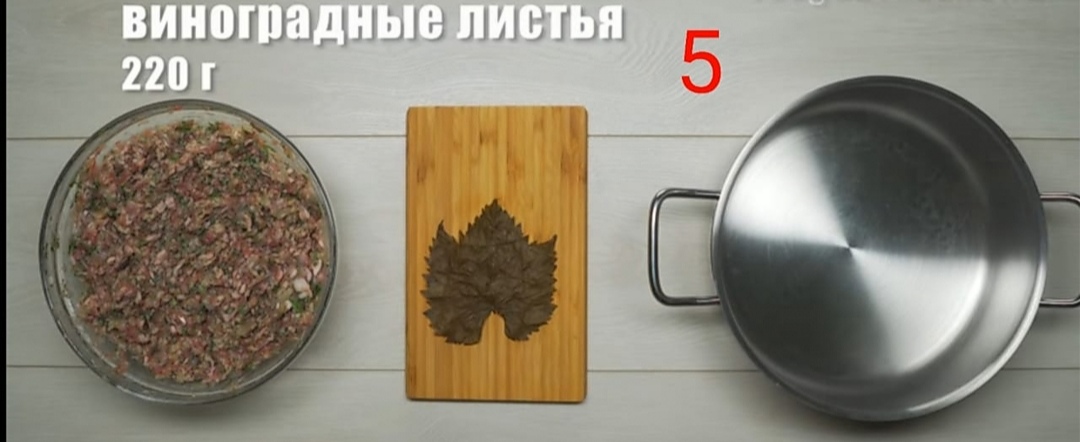 6. Завернем начинку.
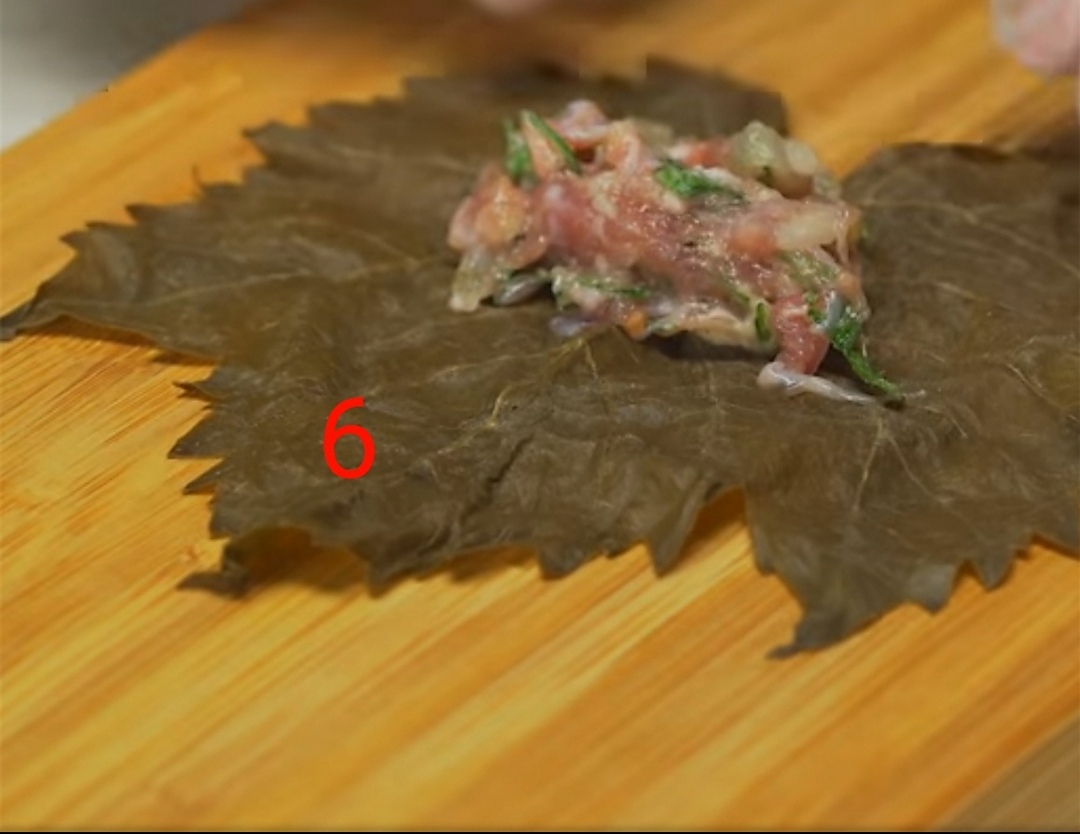 7. Поставим варить.
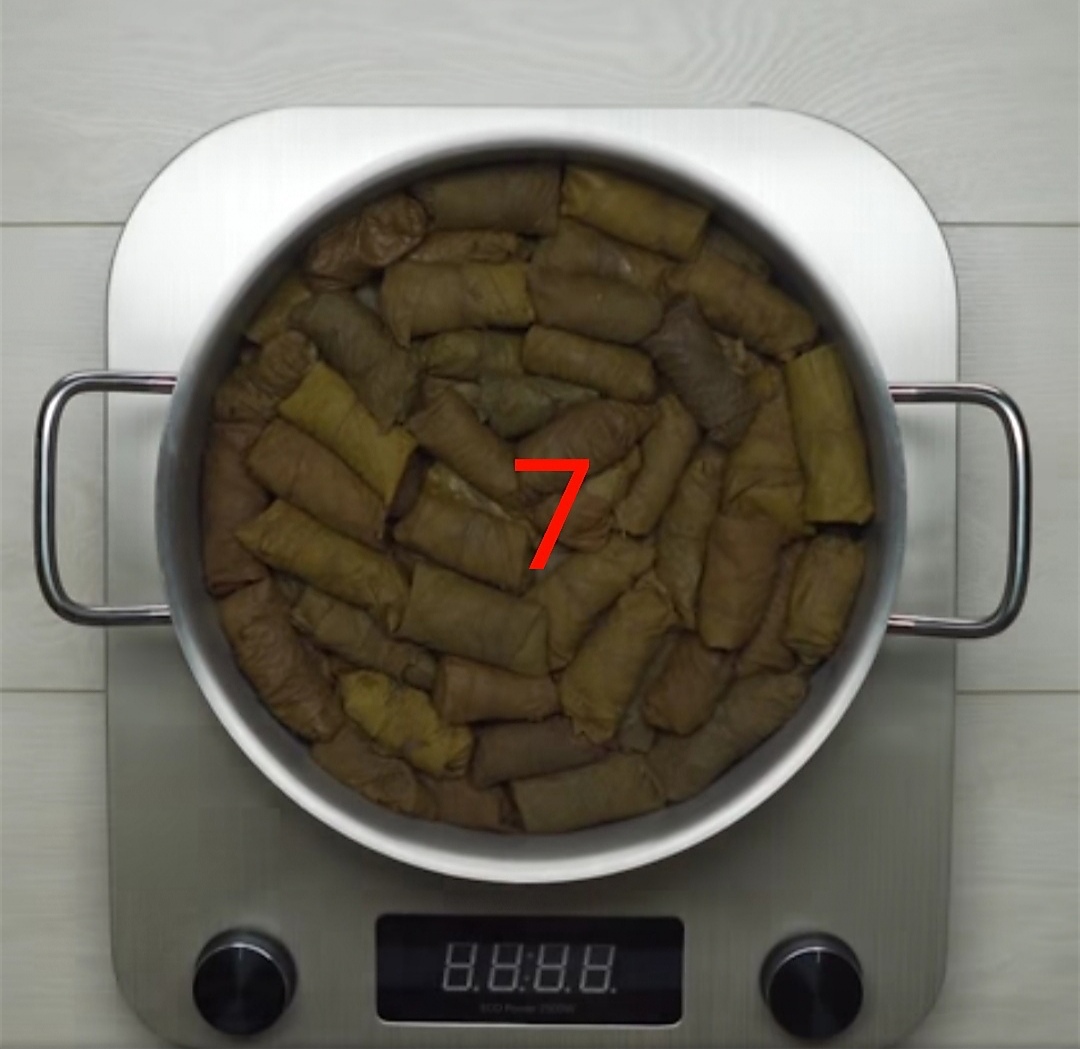 8. Зальем водой.
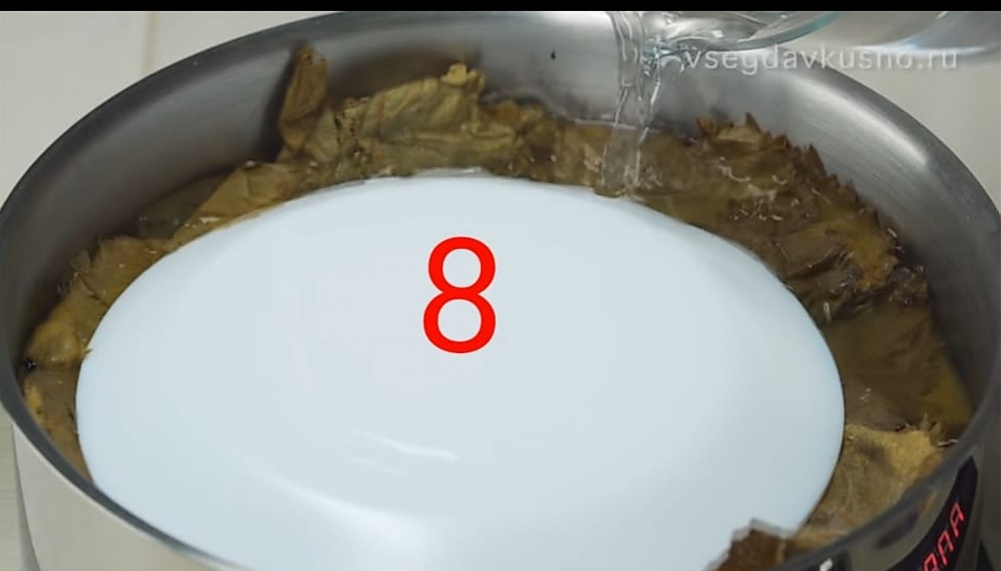 9. Закроем крышку.
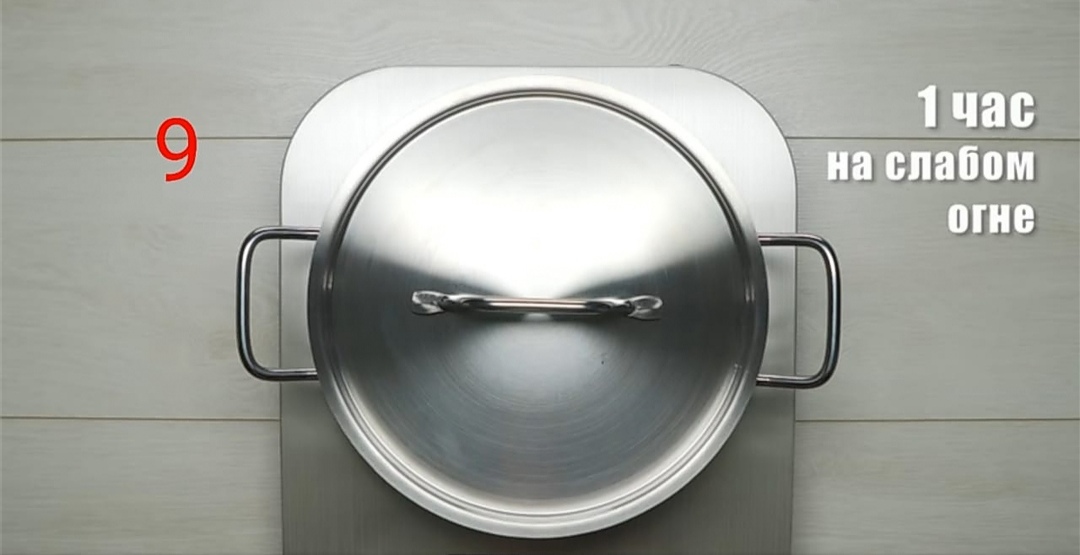 10. Готово. Приятного аппетита.
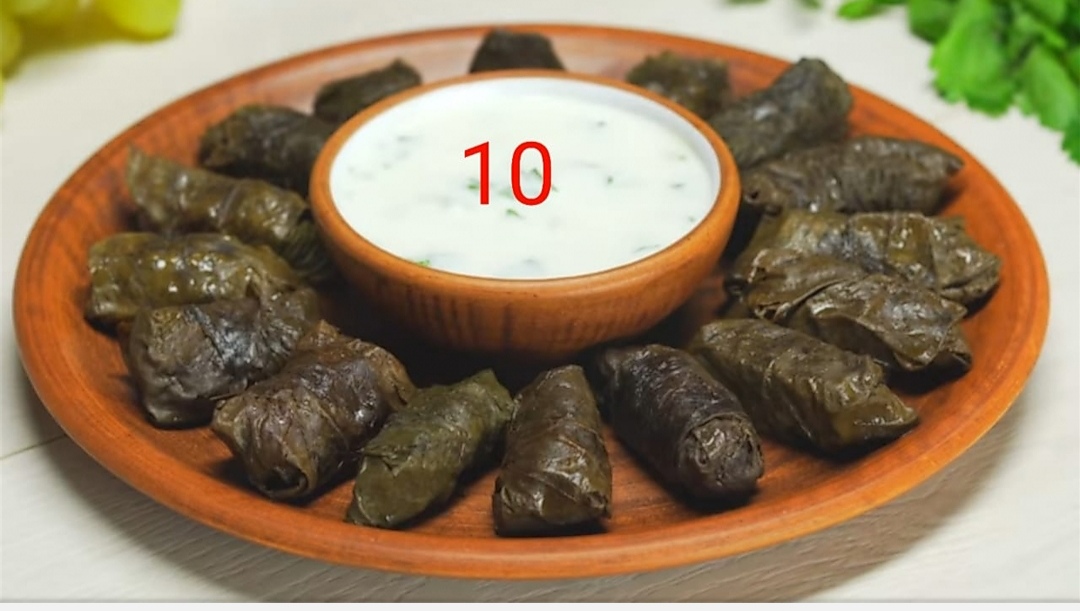 Конец
Спасибо за просмотр.
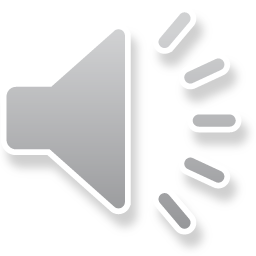